U.S. Department of Education Guidance onESSER and GEER Fund Spending
May 2021
1
Agenda
Background on Federal Pandemic Relief Funds 
Guidance Overview
Construction Preapproval Process
Questions/Discussion
Background on Federal Pandemic Relief Funds
Pandemic Relief Funding for PK-12 Education
Coronavirus Aid, Relief, and Economic Security (CARES) Act
March 2020 - Elementary and Secondary School Emergency Relief (ESSER) I

Coronavirus Response and Relief Supplemental Appropriations (CRRSA) Act
December 2020 - ESSER II
 
American Rescue Plan (ARP) Act
March 2021 - ESSER III
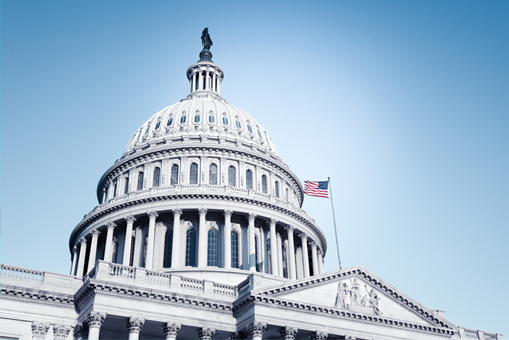 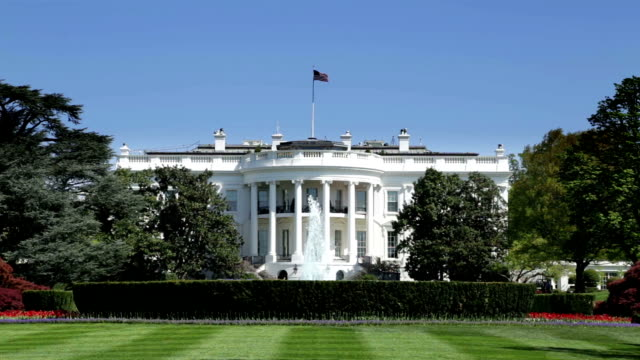 Periods of Performance
5
The Evolving Purpose of ESSER Funds
“. . . to address the impact that Novel Coronavirus Disease 2019 (COVID-19) has had, and continues to have, on elementary and secondary schools across the nation” 
ESSER I State Certification and Agreement
“. . . to help safely reopen and sustain the safe operation of schools and address the impact of the coronavirus pandemic on the nation’s students”
U.S. Department of Education (USED) ARP webpage
Allowable Uses of Funds
Flexible and broad
No supplement not supplant provision
All allowable uses apply to ESSER I, II, and III with few exceptions
ESSER I - Superintendent’s Memo 110-20 Attachment D
ESSER II - Superintendent’s Memo 012-21 Attachment D
ESSER III - Superintendent’s Memo 110-21 Attachment D
Local educational agency (LEA) award documents are available on the Federal Pandemic Relief Programs webpage
The USED recently issued guidance on the uses of ESSER and Governor’s Emergency Education Relief (GEER) funds
Examples of ESSER Allowable Uses
Activities to address the unique needs of low-income children or students, children with disabilities, English learners, racial and ethnic minorities, students experiencing homelessness, and foster care youth, including how outreach and service delivery will meet the needs of each population
Training and professional development for LEA staff on sanitation and minimizing the spread of infectious diseases
Purchasing supplies to sanitize and clean LEA facilities
Planning for and coordinating during long term closure, including providing meals to eligible students, providing technology for online learning to all students, providing guidance on IDEA requirements, and ensuring other educational services can continue to be provided consistent with all applicable requirements
Examples of Allowable Uses, continued
Educational technology
Mental health services and supports
Extended school day, school year, and summer learning programs
Addressing learning loss
School repairs and renovations to enable operation of schools to reduce risk of virus transmission and exposure to environmental health hazards, and to support student health needs
HVAC upgrades and repairs
Other activities to maintain operations and continuity of services and continuing to employ existing staff
The ARP Act – ESSER III
Includes $2.1 Billion in Elementary and Secondary School Emergency Relief (ESSER) III funds for Virginia
LEA awards were announced via Superintendent’s Memo 110-21 on April 30, 2021
Two thirds of the total award is available as of April 30, 2021; the remaining third will be available at the conclusion of a state application process
Requires LEAs to use 20% of their formula funds to address learning loss
The LEA funding application and Guidelines, Instructions, and Assurances were emailed to division coordinators and may also be downloaded from the SharePoint site
LEA applications are due on September 1, 2021 and can be submitted prior to the due date
Guidance Overview
ESSER and GEER Spending Guidance
On May 26, 2021, the USED released guidance on allowable uses of funds under the ESSER and GEER programs.
The guidance provides information and considerations on a range of topics and funding uses, including reopening schools safely and promoting the health and safety of students, staff, and the school community; advancing educational equity in COVID-19 response; and additional fiscal considerations.
Reference: Superintendent’s Memo #157-21
Spending Guidance Organization
The guidance is divided into five sections
Overview of ESSER and GEER Funds
Reopening Schools Safely and Promoting the Health and Safety of Students, Staff, and the School Community
Advancing Educational Equity in COVID-19 Response
Using ESSER and GEER Funds to Support Educators and Other School Staff
Additional Fiscal Considerations
Section A Overview of ESSER and GEER Funds
General Considerations for Allowability
Generally, in determining whether an activity is an allowable use of funds, a state educational agency (SEA) or LEA must determine: 
Is the use of funds intended to prevent, prepare for, or respond to the COVID-19 pandemic, including its impact on the social, emotional, mental health, and academic needs of students? 
Does the use of funds fall under one of the authorized uses of ESSER or GEER funds? 
Is the use of funds permissible under the Uniform Administrative Requirements, Cost Principles, and Audit Requirements for Federal Awards (Uniform Guidance, 2 CFR Part 200)? In particular, is it necessary and reasonable for the performance of the ESSER or GEER award?
These federal emergency resources are available for a wide range of activities to address diverse needs arising from or exacerbated by the COVID-19 pandemic, or to emerge stronger post-pandemic, including responding to students’ social, emotional, mental health, and academic needs and continuing to provide educational services as SEAs, LEAs, and schools respond to and recover from the pandemic. 
	USED presentation to SEAs on June 3, 2021
General Considerations, continued
Some uses of these funds may be directly focused on health and safety—such as improving ventilation and implementing prevention strategies that are, to the extent practicable, consistent with the Centers for Disease Control and Prevention (CDC) guidance. 
Other allowable uses may be focused on meeting the social, emotional, mental health, and academic needs of students. That could be through preventing teacher layoffs; providing accelerated learning opportunities; implementing rigorous curricula; funding additional school counselors, school nurses, and school psychologists; increasing the number of full-service community schools; conducting any activities allowed under a number of Federal education programs; and implementing many other allowable uses as illustrated in the FAQs. 
Allocating resources in ways that advance equity and ensuring they are adequate for providing the opportunities and supports students need to succeed are particularly important as we recover from the disproportionate impact of the COVID-19 pandemic on communities of color and communities experiencing poverty. 
	USED presentation to SEAs on June 3, 2021
New Provisions for LEAs (A-4)
The ARP ESSER statute and interim final rule requirements include several new provisions for LEAs: 
Plan for Safe Return to In-Person Instruction and Continuity of Services
Plan for the use of ARP ESSER funds
Reservation to address the academic impact of lost instructional time
Maintenance of Equity for high poverty schools (Superintendent’s Memo pending)
Addressing Learning Loss (A-4)
Section 2001(e)(1) of the ARP Act requires an LEA to reserve not less than 20 percent of its ARP ESSER allocation to address the academic impact of lost instructional time through the implementation of evidence-based interventions, such as summer learning or summer enrichment, extended day, comprehensive after-school programs, or extended school year programs, and ensure that the interventions implemented respond to students’ social, emotional, mental health, and academic needs and address the disproportionate impact of COVID-19 on students from low-income families, students of color, children with disabilities, English learners, migratory students, students experiencing homelessness, and children and youth in foster care.
Evidence-Based Programs (A-10)
The ARP Act defines the term “evidence-based” as having the meaning in section 8101(21) of the ESEA (four tiers)
Demonstrates a statistically significant effect on improving student outcomes or other relevant outcomes based on—
Strong evidence from at least one well-designed and well-implemented experimental study (“tier 1”);
Moderate evidence from at least one well-designed and well-implemented quasi-experimental study (“tier 2”); or
Promising evidence from at least one well-designed and well-implemented correlational study with statistical controls for selection bias (“tier 3”); or
Demonstrates a rationale based on high-quality research findings or positive evaluation that such activity, strategy, or intervention is likely to improve student outcomes or other relevant outcomes and includes ongoing efforts to examine the effects of such activity, strategy, or intervention (“tier 4”).
Tier 4 Interventions (A-10)
Given the novel context created by the COVID-19 pandemic, an activity need not have generated such evidence during the COVID-19 pandemic to be considered evidence-based. 
USED’s What Works Clearinghouse identifies the tier of evidence that reviewed studies meet, as applicable. 
As part of the “demonstrates a rationale (tier 4)” level of evidence, grantees may develop and use approaches that are novel, if they are consistent with theoretical and empirical findings from research and the grantee will continue to review the effects of the practice to build the evidence base. 
Developing a logic model can help to demonstrate a rationale. Logic model resources are available at the ies.gov website.
Time Distribution Records (A-16)
For employees funded by ESSER and/or GEER, time distribution (“time and effort”) records are required only if an individual employee is splitting his or her time between activities that may be funded under ESSER or GEER and activities that are not allowable under the applicable program. 
In all other cases, school divisions must maintain the records generally maintained for salaries and wages, consistent with policies and procedures that apply to all employees, whether they are paid with federal or other funds.
Concurrent Reimbursement of ESSER I, II, AND III Funds (A-19)
In a January 2021 letter to state superintendents, the USED stated that ESSER I funds should be expended prior to expending ESSER II funds.
Superintendent’s Memo #090-21 announced the ESSER I and ESSER II reimbursement process that complied with the USED letter. 
The new guidance states that ESSER I, II and III funds may be spent concurrently. 
The VDOE will no longer require that ESSER I funds be fully reimbursed prior to submitting reimbursement requests for ESSER II funds. 
School divisions are strongly encouraged to fully expend and request reimbursement for ESSER I funds prior to ESSER II funds.
Buy American Act Provisions (A-20)
The Buy American Act does not apply to the ESSER I or GEER I programs. 
Awards made under ESSER II, ESSER III, and GEER II are subject to the Domestic Preference for Procurement requirement (see 2 CFR § 200.322 of the Uniform Guidance).
Improving Cybersecurity (A-21)
ESSER and GEER funds may be used to improve cybersecurity to better meet educational and other needs of students related to preventing, preparing for, or responding to COVID-19. 
Expanded cybersecurity needs to facilitate the increase in technology usage, such as for hybrid learning, may be addressed using ESSER and GEER funds.
Innovative Instructional Approaches (A-22)
ESSER and GEER funds may be used to develop or implement an innovative approach to providing instruction to accelerate learning and mitigate the effects of lost instructional time for students most impacted by the COVID-19 pandemic.
To the extent an innovative approach is evidenced-based, the ARP ESSER funds reserved to address the impact of lost instructional time may be used. 
This could include emerging technology-based or technology-enabled approaches, including educational technology platforms, that meet this definition.
Section B Reopening Schools Safely and Promoting the Health and Safety of Students, Staff, and the School Community
COVID-19 Testing, Vaccinations, and Cleaning and Sanitization Materials and Supplies (B-2 through B-4)
Providing COVID-19 testing for students and staff is an allowable use of ESSER and GEER funds.
Funds may be used to provide COVID-19 vaccinations to teachers, staff, and eligible students. 
Funds may be used for PPE, cleaning and sanitizing materials, and related supplies necessary to maintain school operations during and after the COVID-19 pandemic.
Construction (B-6 and B-7)
Construction, including remodeling, alterations, renovations, repairs, and new construction, is authorized under Title VII of the ESEA (Impact Aid) and therefore is an allowable use of GEER and ESSER funds. 
The USED discourages school divisions from using ESSER and GEER funds for new construction because this use of funds may limit a school division’s ability to support other essential needs or initiatives.
Remodeling, renovation, and new construction are often time-consuming, which may not be workable under the shorter timelines associated with ESSER and GEER funds. 
These types of activities are also subject to several additional federal requirements, as detailed in the guidance.
Construction Requirements
Individual costs must:
comply with the Cost Principles in 2 CFR Part 200, subpart E (e.g., the cost must be “necessary and reasonable” (2 CFR §§ 200.403-200.404)); 
meet the overall purpose of the CARES Act, CRRSA Act, or ARP Act programs, which is “to prevent, prepare for, and respond to” COVID-19; and
be consistent with the proper and efficient administration of those programs.
Construction Requirements (2)
Construction projects require prior written approval by the SEA.
Approved construction projects (i.e., remodeling, renovation, and new construction) also must comply with applicable Uniform Guidance requirements, Davis-Bacon prevailing wage requirements, and all of USED’s applicable regulations regarding construction at 34 CFR §§ 76.600 and 75.600-75.618.
Trailers or Modular Units (B-8)
ESSER and GEER funds may be used to purchase trailers or modular units if such purchases are necessary to create additional safe learning spaces due to the COVID-19 pandemic. 
As with all costs, the trailer or modular unit costs must be reasonable and necessary. 
In the case of such large purchases, it may be beneficial for the LEA to do a cost analysis under 2 CFR § 200.318(d) comparing the cost of buying trailers and modular units with the cost of leasing, for example.
USED Letter to NHDOE
On June 15, 2021, USED issued a letter to the Commissioner of the New Hampshire Department of Education that clarified several areas of the construction guidance. 
The prior approval process is not specified in regulation or guidance and is determined by the SEA. 
Prior approval is not required on minor remodeling.
Prior approval is not required before LEA bidding is advertised, and can come at any point in the project timeline determined by the SEA but no later than the point of reimbursement.
The National Environmental Protection Agency requirements in section 75.601 of the Uniform Grant Guidance do not apply to LEA projects.
USED Email to VDOE – Land Purchases
May an LEA use ESSER or GEER funds to purchase land? The LEA would like to purchase land so it can build a new school to increase capacity, reduce the strain on facilities, and create better learning environments.
An LEA may use ESSER or GEER funds, after seeking prior written approval from its SEA, to buy land, but there are a number of requirements and considerations that an LEA should be aware of before deciding to use these funds for that purpose. In particular, 34 CFR 75.603 requires that the LEA has full title or other interest and access to the site that will ensure access for fifty years or the useful life of the project, whichever is longer. Buying the underlying land with Federal funds will also trigger a long relationship with the Federal government and if ESSER or GEER funds are used, the LEA will be required to consult with the Department on disposition instructions in the event that the property purchased with Federal funds is no longer needed before the useful life ends. (See, e.g., 2 CFR §§ 200.310-200.313.)
In determining whether to grant prior written approval to an LEA to use ESSER or GEER funds to purchase land, an SEA should consider the LEA’s planned immediate uses for the land to determine the necessity and reasonableness of the purchase. Note that if the LEA is planning to use the land for construction, the SEA should consider whether to grant prior approval of the land purchase along with the construction project.
Section C Advancing Educational Equity in COVID-19 Response
Support for Student Groups Disproportionately Impacted by COVID-19 Impacts (C-3 through C-10)
Students who have lost instructional time
Supporting students’ social, emotional, mental health, and academic needs
English learners
Students with disabilities
Students experiencing homelessness
Children and youth in foster care
Migratory students
Students in correctional facilities
Providing Meals for Students (C-16)
USED encourages the use of U.S. Department of Agriculture (USDA) or other federal funs with the specific purpose of providing food services to students prior to using ESSER and GEER funds for this purpose.
If additional funds are necessary or such funding is not available, ESSER and GEER funds may be used to provide meals. Allowable uses of funds include:
Labor costs; and
School meal service equipment/supplies, packaging, and transportaton services.
PreK through Post-Graduate Support (C-17 through C-27)
High school seniors
Students who graduated in 2020 or 2021 who have not yet transitioned to college or careers
Pre-kindergarten or other early childhood education programs
Adults who are eligible oto be served under the Adult Education and Family Literacy Act
Career and Technical Education
Re-engaging students who have not been able to participate in instruction
Community violence intervention stategies
Summer learning and enrichment
Section D Using ESSER and GEER Funds to Support Educators and Other School Staff
Staff Salaries (D-1 through D-7)
Stabilizing the workforce, including paying salaries to avoid layoffs
Hiring additional health support staff
Paying overtime to custodians and other staff to prepare for safe reopening of schools and sustain operations
Providing childcare services or instructional supervision to the children of school staff to enable them to return to their school responsibilities
Unbudgeted increases in unemployment costs
Section E Additional Fiscal Considerations
Administrative Costs (E-5)
A school division may charge reasonable and necessary administrative costs to effectively administer ESSER and/or GEER programs. 
For example, an LEA may use ESSER funds to hire personnel to assist in the planning, implementation, and oversight of ESSER fund activities.
Indirect Costs (E-8)
A school division may charge indirect costs to its ESSER or GEER Fund subgrant. 
Indirect costs and rates must comply with the Uniform Guidance and the USED’s administrative regulations (see 34 CFR §§ 76.560-76.563 of the Uniform Guidance). 
Because the ESSER and GEER funds do not have a supplanting prohibition, a school division may use its unrestricted indirect cost rate.
Revenue Loss and Fiscal Considerations for Other Programs (E-10 through E-14)
A transfer of ESSER or GEER funds to a “rainy day” fund would not constitute an “obligation” of the funds. 
ESSER and GEER funds must be obligated for specific allowable activities.
ESSER and GEER funds may be used to bridge budget shortfalls if the deficit is related to the COVID-19 pandemic and the ESSER and GEER funds are needed for education-related expenses.
Maintenance of effort requirements for other federal programs continue to apply.
Construction Preapproval Process (Preview of Form)
COMING SOON!
On June 9, 2021, USED issued guidance on the ARP Act ESSER Maintenance of Equity Provision. 
A Superintendent’s Memo announcing this guidance will be released on June 25, 2021.
A Superintendent’s Email will be released to announce a webinar on the guidance in July (date and time TBD).
Contact Us
Lynn Sodat, Director
Lynn.Sodat@doe.virginia.gov

Carol Sylvester, Regions I, V, VI, VIII
Carol.Sylvester@doe.virginia.gov

Tommy Coleman, Regions II, III, IV, VII
Roland.Coleman@doe.virginia.gov

VDOEfederalrelief@doe.virginia.gov
46
Responses to Presentation Questions that Required Follow-up from VDOE
Do the 34 CFR requirements apply only to new construction?
The requirements apply to all construction projects as described below. 
The term ‘‘construction’’ means—
the preparation of drawings and specifications for school facilities;
erecting, building, acquiring, altering, remodeling, repairing, or extending school facilities;
inspecting and supervising the construction of school facilities; and
debt service for such activities.
The requirements do not apply to minor remodeling projects.
Minor remodeling means minor alterations in a previously completed building, for purposes associated with the coronavirus. The term also includes the extension of utility lines, such as water and electricity, from points beyond the confines of the space in which the minor remodeling is undertaken but within the confines of the previously completed building. The term does not include permanent building construction, structural alterations to buildings, building maintenance, or repairs.
Are the projects below considered “construction” or could they fall into the category of minor remodeling?
HVAC upgrades or replacement – HVAC upgrades or replacements with project costs exceeding $500,000 and/or that require a permit are considered construction and will require the division to submit a prior approval request
Roof partial replacement – Minor remodeling
Roof full replacement – Minor remodeling if it does not include complete retrofit of insulation and associated work such as improving sub structures, etc.
Window replacement – Minor remodeling unless the project includes an energy retrofit
Is bipolar ionization an allowable use of funds, and would the construction rules apply?
This is an allowable use of funds, and the prior approval form is not required. School divisions should ensure that the last sentence in the paragraph is met. 
According to the EPA, Bipolar ionization (also called needlepoint bipolar ionization) is a technology that can be used in HVAC systems or portable air cleaners to generate positively and negatively charged particles. Provided manufacturers have data to demonstrate efficacy, manufacturers of these types of devices may market this technology to help remove viruses, including SARS-2-CoV, the virus that causes COVID-19, from the air, or to facilitate surface disinfection of surfaces within a treated area. This is an emerging technology, and little research is available that evaluates it outside of lab conditions. As typical of newer technologies, the evidence for safety and effectiveness is less documented than for more established ones, such as filtration. Bipolar ionization has the potential to generate ozone and other potentially harmful by-products indoors, unless specific precautions are taken in the product design and maintenance. If you decide to use a device that incorporates bipolar ionization technology, EPA recommends using a device that meets UL 2998 standard certification (Environmental Claim Validation Procedure (ECVP) for Zero Ozone Emissions from Air Cleaners).
Will previously approved projects need to use the prior approval form?
For ESSER I and II projects that were approved through the OMEGA application process, if a building permit was not or will not be needed, the school division does not need to retroactively submit the prior approval form. If a building permit is needed for the project, the prior approval form is required.
For all ESSER III construction, building acquisition, and land acquisition projects as well as ESSER I and II projects that have not yet been approved through OMEGA, the prior approval form is required. 
NOTE: The Code of Virginia requires that all construction renovation project documents must be submitted to DOE prior to bidding.